任务一  营销心理学序
引入案例
日本东京有个银座绅士西装店。这里就是首创“打1折”销售的商店，曾经轰动了东京。当时销售的商品是“日本GOOD”。
　　具体的操作是这样的，先定出打折销售的时间，第一天打9折，第二天打8折，第三天、第四天打7折，第五天、第六天打6折，第七天、第八天打5折，第九天、第十天打4折，第十一天、第十二天打3折，第十三天、第十四天打2折，最后两天打1折。
　　商家的预测是：由于是让人吃惊的销售策略，所以，前期的舆论宣传效果会很好。抱着猎奇的心态，顾客们将蜂拥而至。当然，顾客可以在这打折销售期间随意选定购物的的日子。如果你想要以最便宜的价钱购习，那么你在最后的那两天去买就行了。但是，你想买的东西不一定会留到最后那两天。
引入案例
实际情况是：第一天前来的客人并不多，如果前来也只是看看，一会儿就走了。从第三天就开始一群一群地光临，第五天打6折时客人就像洪水般涌来开始抢购，以后就连日客人爆满，当然等不到打1折，商品就全部买完了。
引入案例
思考题：商家究竟赔本了没有？为什么呢？
启示：商家究竟赔本了没有？你想，顾客纷纷急于购买到自己喜爱的商品，就会引起抢购的连锁反应。商家运用独特的创意，把自己的商品在打5、6折时就已经全部推销出去。“打1折”只是一种心理战术而已，商家怎能亏本呢？
第一节  心理学概述
教学目标和要求
了解什么是心理学
熟悉心理学在日常生活中的运用
掌握心理学的研究内容
教学重点和难点
重点：心理学在日常生活中的运用及与营销的关系
难点：心理学的研究内容
一、什么是心理学
心理学是旨在描述和解释我们如何思考、如何感受以及如何行动的科学。它研究人类及动物的心理现象、精神功能和行为，是一门理论学科，也是应用学科。
心理学的研究内容
1．心理过程
2．心理结构
3．心理的脑机制
4．心理现象的发生与发展
5．心理与环境
心理现象结构图
思考：
情感过程考察，提问：如何让别人喜欢你？
提问：生活中还有哪些心理现象？
第二节  营销心理概述
教学目标和要求
掌握什么是营销心理学
了解营销心理学的发展过程
教学重点和难点
重点：营销心理学的发展
难点：营销心理学在日常生活中的运用
第二节  营销心理概述
一、营销心理学的含义
营销心理的英文表达为“marketing psychology”，是应用心理的分支，是当今市场营销活动中必不可少的理论工具。是专门研究营销活动中卖方和买方的心理现象产生、发展的一般规律，以及买卖双方心理沟通的一般过程的科学。
二、营销心理学的产生与发展
（一）萌芽草创时期（1930年以前）
（二）应用发展时期（1930年—1960年）
（三）变革与发展时期（1960年至今）
三、营销心理学的研究对象与内容
（一）营销心理学的研究对象
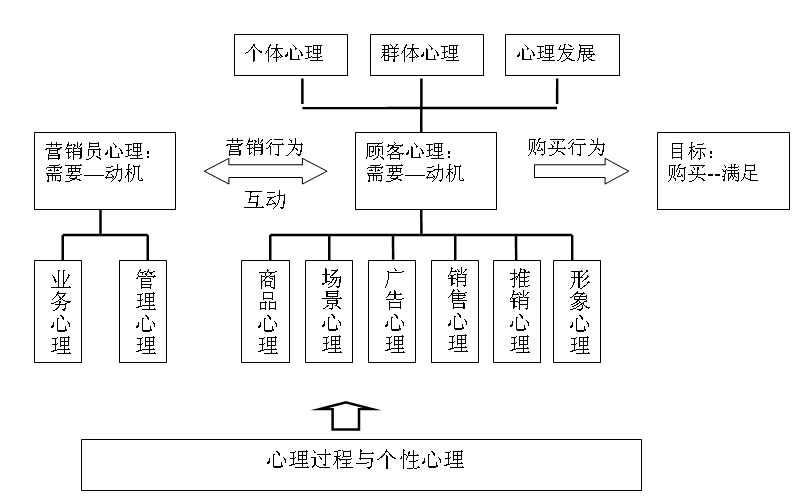 （二）营销心理学的研究内容
1．对消费者购买行为的心理过程和心理状态的研究。
2．对影响和制约消费者购买行为的个性心理特征的研究。
3．对消费者的购买决策的研究。
4．对消费者心理与市场营销的双向关系的研究。
四、营销心理学的研究原则
（一）客观性原则
（二）发展性原则
（三）联系性原则
（四）全面性原则
五、营销心理学的研究方法
1、实验法
实验室实验法、自然实验法
2、观察法
指观察者在自然条件下有目的、有计划地观察消费者的语言、行为、表情等，分析其内在原因，进而发现消费者心理现象产生和发展的规律性和研究方法。
3、调查法
通过调查人员采用晤谈、访问、座谈、问卷等形式和手段与被调查对象直接接触，从而搜集被试者的各种有关资料，间接了解营销对象心理活动的研究方法。
问卷调查法、访谈调查法
课堂实践
选取一个小组，对小组成员进行访问，问一个月生活费的花费去向及各自的比例，对比男女生消费差异。
学习任务
请根据营销心理学的研究方法，对男女消费差异进行调查。